ХИМИЧЕСКИЕ СВОЙСТВА СОЛЕЙ
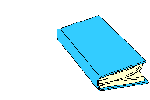 CuS    BaCl₂
     KNO₃
Учитель:  Макаркина  М.А.
ВОПРОСЫ:
Какие вещества относят к солям?
Как составляют формулы солей?
Как  называются соли ?
 - хлориды, сульфаты, карбонаты, сульфиды, фосфаты, силикаты, нитраты, сульфиты
Как можно узнать валентность кислотного остатка?
Какие соли наиболее известны Вам и каково их применение?
1. ВЗАИМОДЕЙСТВИЕ  С  МЕТАЛЛАМИ
СОЛЬ + МЕТАЛЛ  →  новая  СОЛЬ  + Металл↓
М₁
М₁
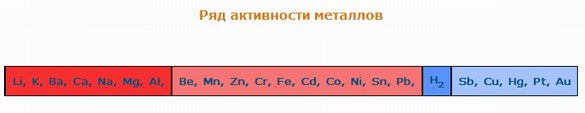 каждый предыдущий металл вытесняет менее активный     металл из раствора соли
II
II
Fe  +  CuSO₄  =  FeSO₄  +  Cu↓
II
I
Mg  +  FeCl₂    =  MgCl₂  +  Fe↓
ЗАДАНИЕ
Допишите уравнения реакций:
      Al  +  FeSO₄ →
III
II
2
3
3
Fe  +  Al₂(SO₄)₃
Cu  +  MgCl₂ →
реакции нет (медь после магния
 в ряду активности металлов)
2. Взаимодействие с кислотами
соль₁ +  кислота₁  → соль₂ + кислота₂
(сильная кислота)                       (более слабая кислота)
Ряд активности кислот
H₂SO₄ , HNO₃, H₃PO₄, H₂SO₃, H₂CO₃, H₂S, H₂SiO₃
HCl
каждая предыдущая кислота вытесняет последующую 
из раствора ее соли
CO₂↑
K₂CO ₃ +  2 HCl  =  2KCl  +  H₂CO₃
H₂O
Na₂SiO₃  +  H₂SO₄  =  Na₂SO₄   +  H₂SiO₃↓
Задание
Допишите уравнения реакций

     Na₂S  +   HNO₃→   

     AgNO₃  +  HCl  →
I
I
I
II
2
2
NaNO₃  +  H₂S
AgCl↓  +  HNO₃
3. ВЗАИМОДЕЙСТВИЕ  С  ОСНОВАНИЯМИ
соль₁ +основание₁ = соль₂ +основание₂↓
(р)         (щелочь)                                (н)
II
I
I
II
CuSO₄  +  2NaOH  =  Cu(OH)₂↓  +  Na₂SO₄
I
I
III
I
AlCl₃   +  3KOH   =   3KCl   +   Al(OH)₃↓
II
I
I
I
FeCl₂  +  2NaOH  =  Fe(OH)₂↓  + 2NaCl
ЗАДАНИЕ
Допишите уравнения реакций:

  Zn(NO₃)₂  +  Ba(OH)₂ →
II
I
II
I
Zn(OH)₂↓  +  Ba(NO₃)₂
MgSO₄   +     NaOH  →
2
Mg(OH)₂↓   +  Na₂SO₄
4. ВЗАИМОДЕЙСТВИЕ  С   СОЛЯМИ
соль₁ +соль₂= новая соль₁↓+ новая соль₂
II
II
I
I
BaCl₂  +  Na₂SO₄  =  BaSO₄↓  +  2NaCl
I
I
II
II
Cu(NO₃)₂  + K₂S  =  2KNO₃  +  CuS↓
ЗАДАНИЕ
Допишите уравнения реакций:

MgCl₂   +  Na₂CO₃ →

   Ca(NO₃)₂  +    K₃PO₄   →
II
II
I
I
MgCO₃↓  +    NaCl
2
3
2
Ca₃(PO₄)₂↓ +    KNO₃
6
5. РАЗЛОЖЕНИЕ  ПРИ  НАГРЕВАНИИ     НЕРАСТВОРИМЫХ  СОЛЕЙ
t⁰C
соль ↓ → оксид металла  + оксид неметалла
II
II
IV
II
BaSiO₃↓ =  BaO  +  SiO₂
CaCO₃↓ =  CaO  +  CO₂
V
II
Ca₃(PO₄)₂↓ =  3CaO  +  P₂O₅
ВЫВОД:
+  металл → 
 +  кислота →
 +  основание →
 +  соль →
 разложение при
     нагревании  →
новая соль  + новый металл
новая соль  + новая кислота
новая соль + новое основание
две новые соли
два оксида
Т Е С Т
б
1. Карбонат калия -  K₂CO₃  реагирует  c :
      а) оксидом натрия  -  Na₂O       б) азотной кислотой -  HNO₃
       в) магнием  -  Mg                          г)   водородом  -   H₂
2. Сульфат меди (II) -  CuSO₄  реагирует с :
       а) хлоридом бария  -  BaCl₂             б) медью  -  Cu
       в) оксидом  фосфора (V) - P₂O₅       г)  углеродом  -  C
3. Раствор хлорида железа (III)  реагирует  с :
        а) основанием натрия  -  NaOH     б) оксидом магния -  MgO
        в) серебром  -  Ag                              г)  серой  -  S
4. В цепочке превращений  Fe →  X  →  Fe(OH)₃   веществом   X   является:
      а)  FeCl₃               б)  FeO               в)  FeSO₄           г)  Fe(OH)₂
а
а
а
Т Е С Т
С каким металлом реагирует нитрат меди (II)  -  Cu(NO₃)₂:
        а)  золотом      б)  серебром        в) железом
В цепочке превращений    Na₂O  →  X  →  NaCl
       веществом  Х   является:
        а)  Na                б)  NaOH                в)  HCl
в
б
ИНТЕРЕСНОЕ  О  СОЛЯХ  В  НАШЕМ  ОРГАНИЗМЕ
1. Недостаток соли вызывает тягу к:
а) горькому;
б) сладкому;
в) кислому.
2. Недостаточное потребление соли и ее переизбыток может способствовать возникновению одних и техже заболеваний:
а) гипертонии, инсультов, инфарктов;
б) гриппа и простудных заболеваний;               
в) аллергии и болезней кожи.
б
а
3. Йодированная соль противопоказана:
а) детям;
б) противопоказаний нет;
в) больным туберкулезом и гипертонией.
4. Сколько времени сохраняет свои целебные свойства    йодированная соль?
а) неограниченно;
б) не более 3–4 месяцев при хранении в закрытой таре;
в) около года, если она влажная.
в
б
5. Сколько надо потреблять ежедневно поваренной соли, 
     чтобы быть здоровым?
а) чайную ложку;
б) столовую ложку;
в) сколько хочешь.
а
6. К каким последствиям может привести чрезмерное 
     употребление соли?
а) гриппу;
б) аллергии;
в) гипертонии, отекам,  остеопорозу, болезням почек.
7. Что  объединяет  продукты: мюсли, хлеб, твердые  сыры, 
    молоко иностранного производства, которые кажутся 
    несолеными на вкус?
а) отсутствие  микроэлементов;
б) отсутствие  витаминов;
в) высокое содержание натрия.
8. Сколько соли содержится в теле человека?
а) 1 кг (пачка);
б) 250 г (3–4 солонки);
в) 5 г (чайная ложка).
в
в
б
СПАСИБО  ЗА  ВНИМАНИЕ
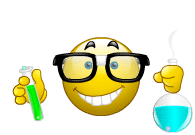